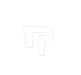 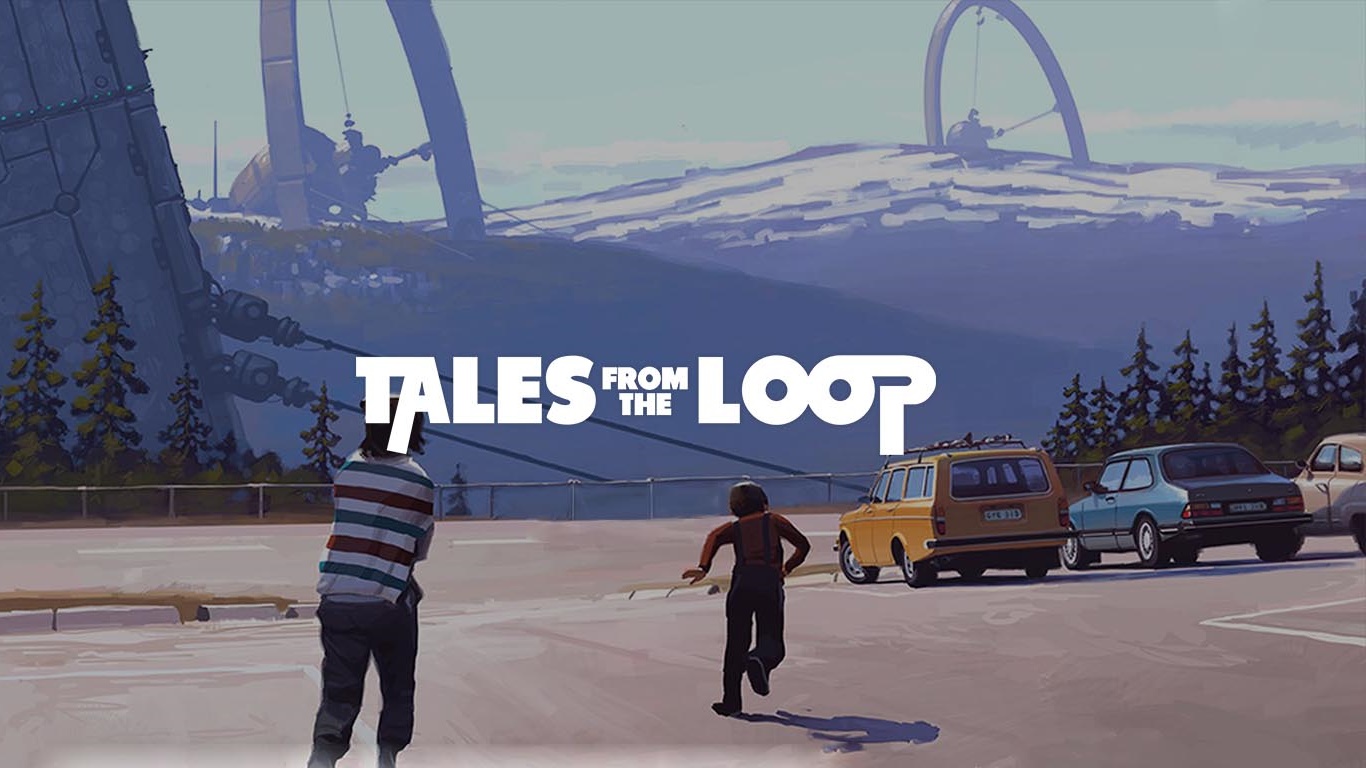 TALES FROM THE LOOP
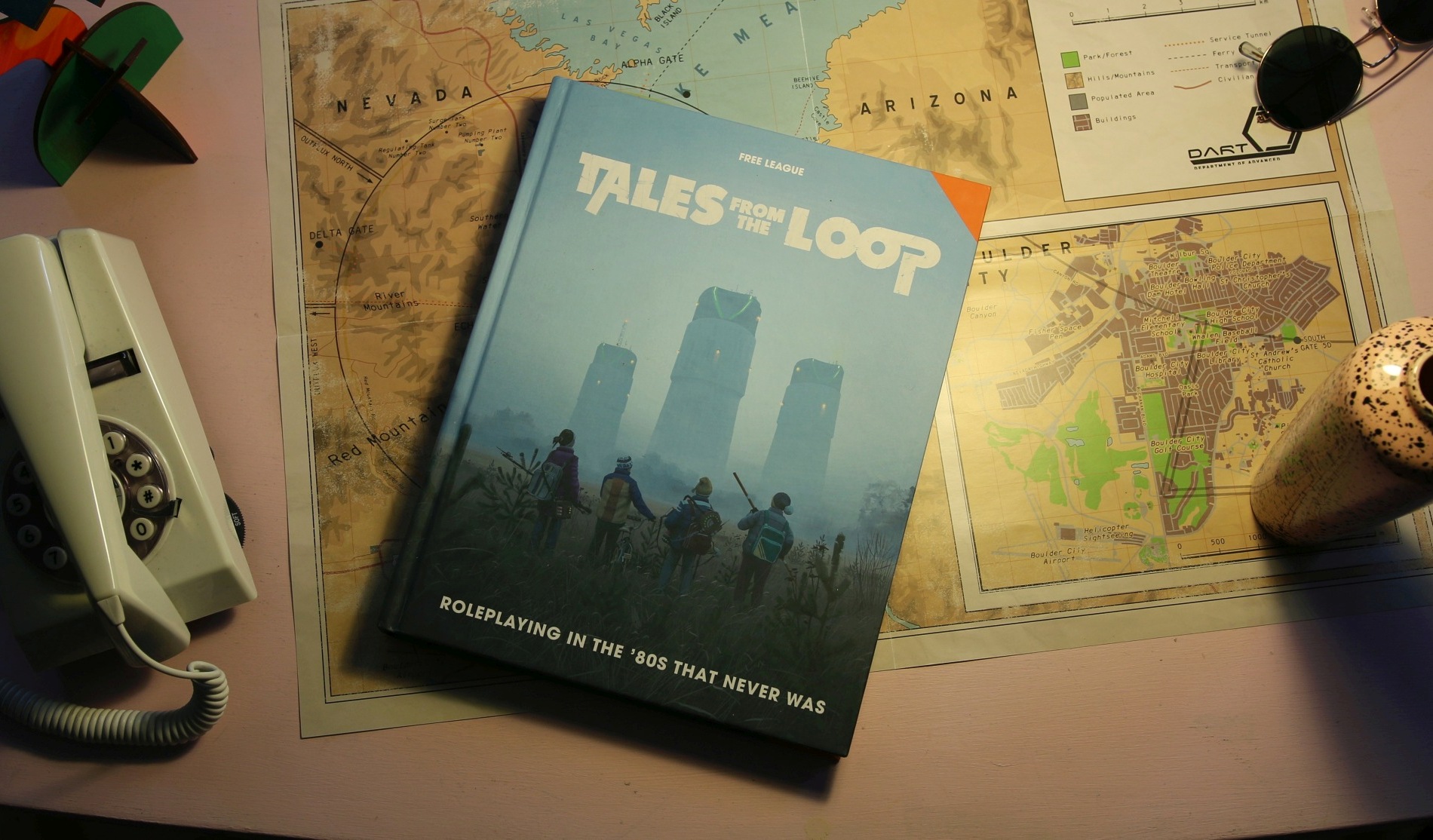 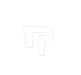 Jeu de rôle papier
// Une pièce de théâtre

Metteur en scène: moi

Les acteurs: vous

Les dialogues: vous et moi

Décor: des années 80 uchroniques
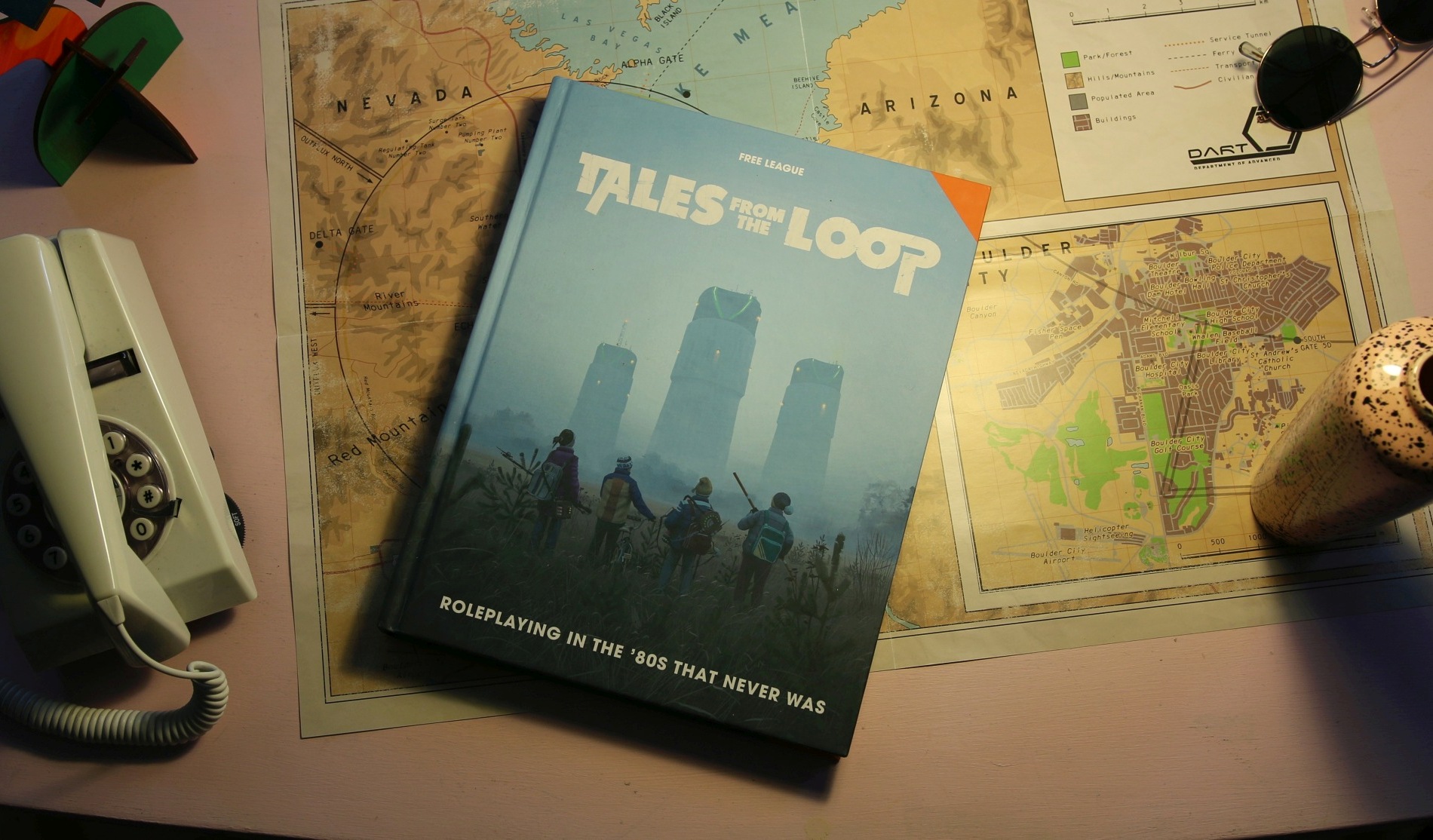 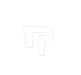 Le déroulement
Dans une scène, il se passe des choses et les acteurs font des actions (discuter, enquêter, escalader,…).
Vous êtes maître du choix de vos actions mais la réussite de ces actions est laissée au hasard (lancé de dés).

Cependant, les joueurs incarnent des personnages aux aptitudes différentes leur permettant d’être plus à même de réussir certains types d’actions. La coopération est de mise
Exemple
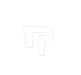 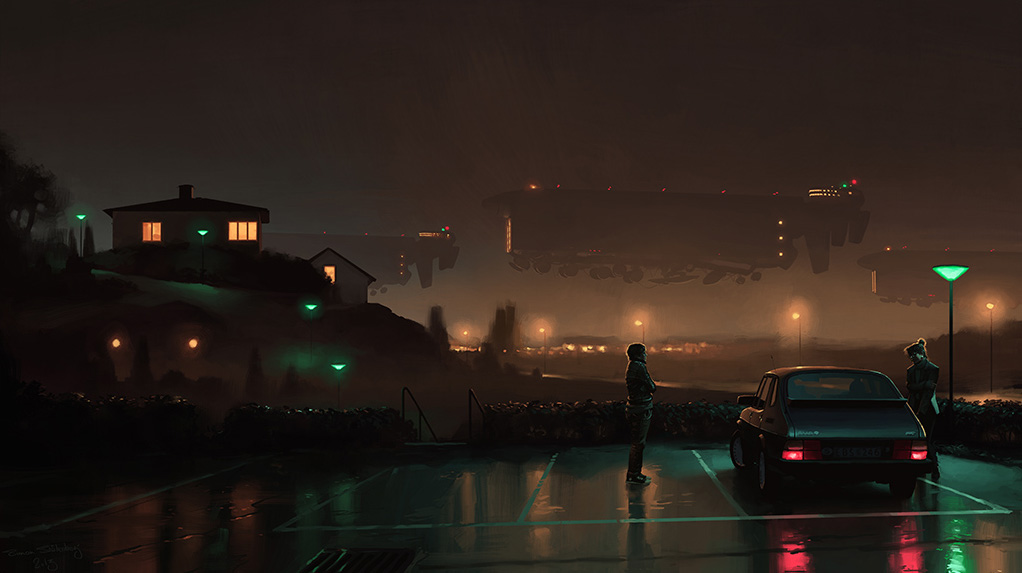 « Nous sommes un soir d’été 1984. Tu as la jambe gauche dans le plâtre depuis six jours, suite à une foutue chute à vélo... Tu es seul dans ta chambre, au premier étage, pendant que tes parents sont partis au cinéma. Soudain, une vitre se brise au rez-de-chaussée. Tu entends la porte de la cuisine grincer... Que fais-tu ? »
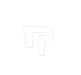 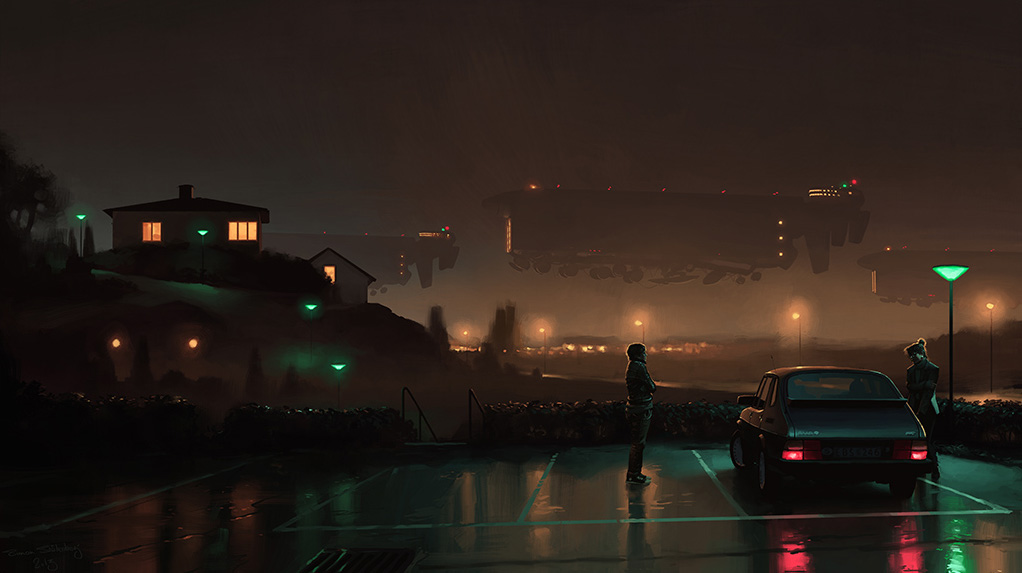 Posez des questions!
Prendre une décision demande réflexion. Je vous encourage à poser toutes sortes de questions afin de déterminer quelle action vous devriez prendre.

Ex: « Un agent de police te surprend en train de taguer le mur de l’école. »
Joueur: le policier est-il gros ?
MJ: Oui
Joueur: je tente de m’enfuir en courant
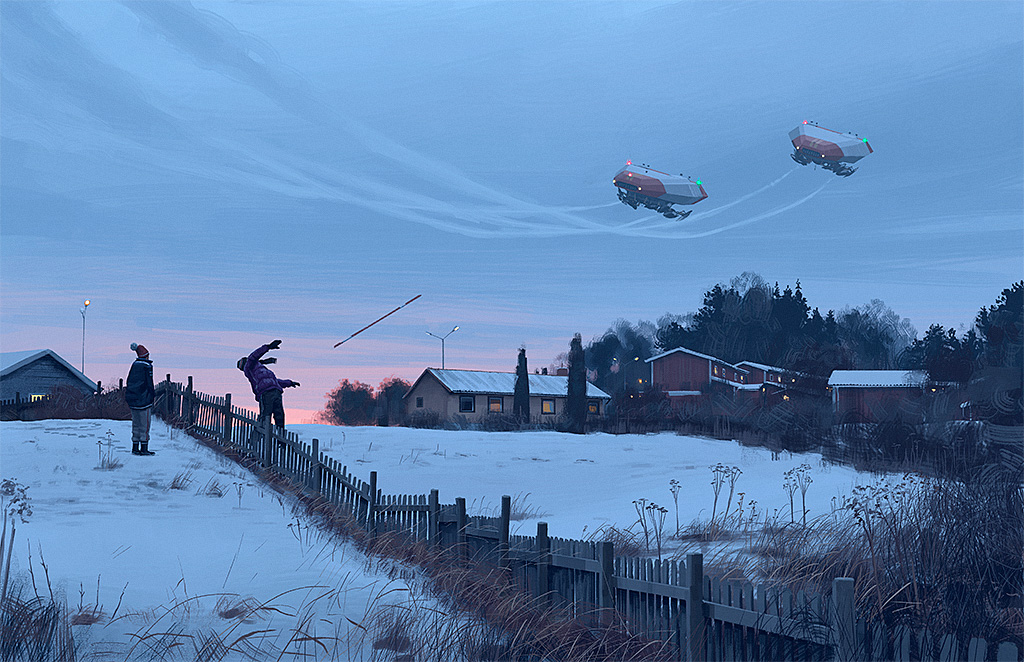 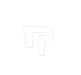 SCÈNES LIBRES
Intérêt d’une scène libre:
Présenter le caractère de votre personnage aux autres joueurs
Vie Quotidienne
Rôle:  développer votre personnage
Durée: courte

Sans difficulté: Papa veut jeter les baskets de Jacob et lui en acheter une nouvelle paire.

Avec difficulté: C’est le milieu de la nuit. Maman a disparu dans la forêt vêtue de sa seule chemise de nuit, et papa est encore au travail.
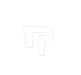 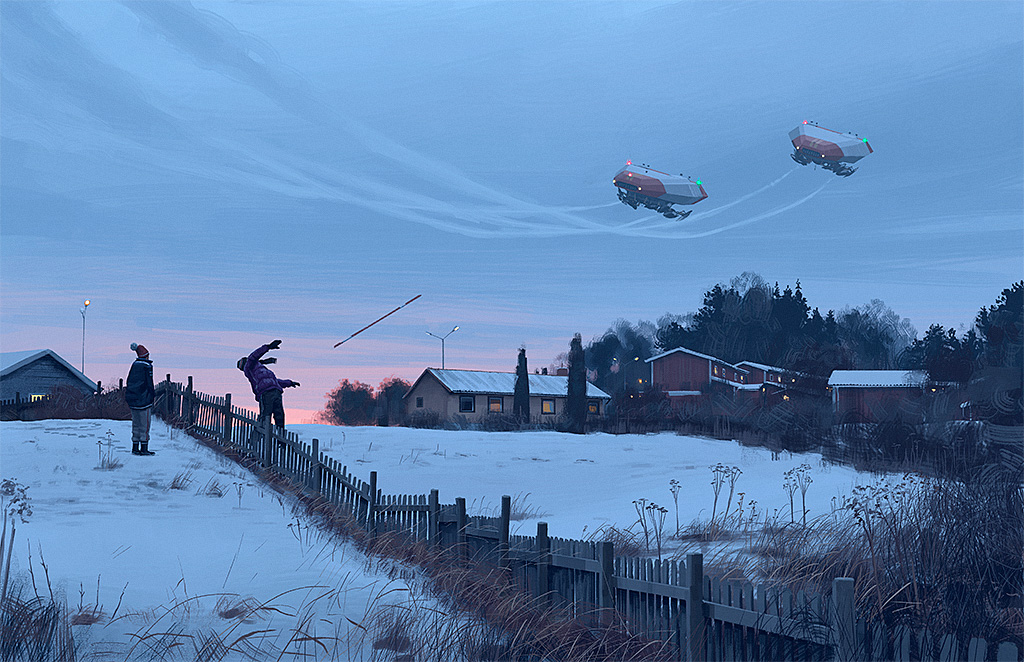 SCÈNES SCRIPTÉES
Mystère
Rôle: développer l’intrigue

Durée: longue

Avec difficulté: Les enfants ont découvert un corps dans un marais tandis que le meurtrier les observe depuis un buisson. Il ne va pas les laisser s’échapper.
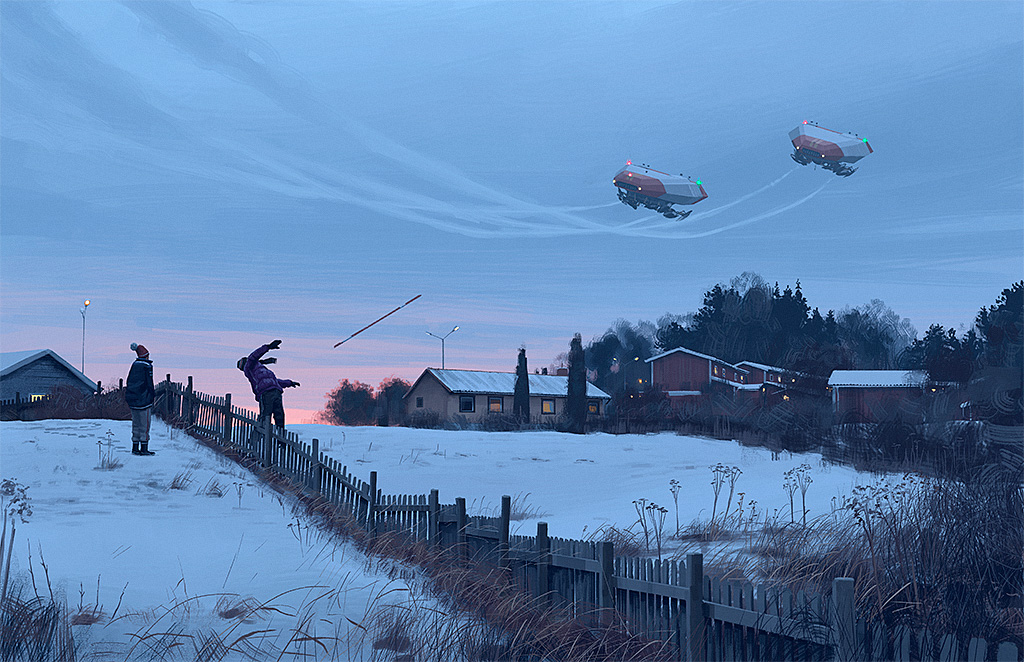 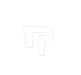 SCÈNES
Alternance de scènes
M
VQ
M
VQ
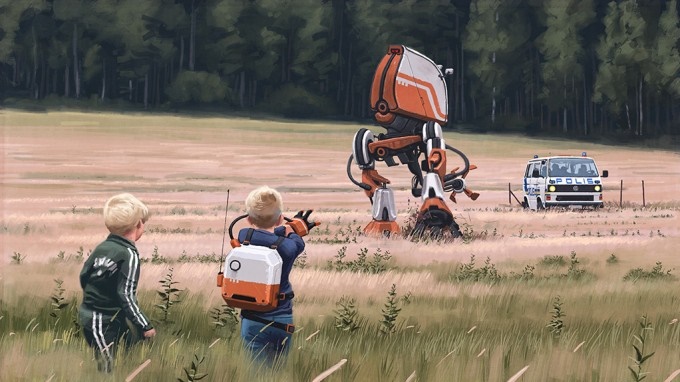 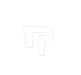 Personnages
Chaque personnage dispose de:
Compétences (C): ex: Agilité (2)
Attributs (A): ex: Physique (4)
Ces caractéristiques permettent de surmonter:

Une difficulté - ex: escalader une clôture
Pour surmonter une difficulté, le joueur doit obtenir une réussite (6) sur son lancer de X dés, avec X =  ∑ C + A appropriés.

Exemple: escalader une clôture demande de l’agilité. Pour surmonter cette difficulté, le joueur lance 6 dés (2+4).
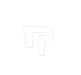 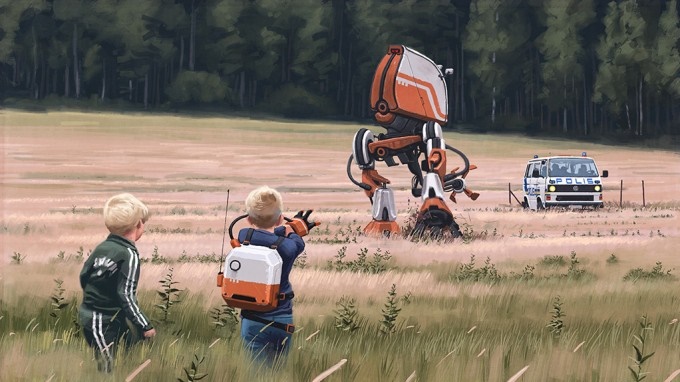 Boost
Un joueur peut utiliser des moyens pour améliorer son jet de dé, comme:
Objet fétiche: +2 dés au lancer si l’objet peut potentiellement aider à surmonter la difficulté. 
Exemple: Un skateboard offre un bonus +2 dés en agilité quand il s’agit de fuir une menace
Chance: dépenser 1 point de chance permet de relancer tous les jets de dés ratés, c’est-à-dire dont le résultat est ≠ 6. Un seul point de chance par scène ?
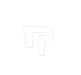 Échecs
Rater son lancer: si un lancer se résout par un échec (≠ 6 ), l’enfant subit un état sauf exception (appréciation du MJ)

Subir un état: l’enfant dispose d’un malus (-1 dé) au lancer par état qui l’accable (max.4) 
Contrarié
Effrayé
Epuisé
Blessé

Enfant brisé: un enfant qui a subit quatre états est brisé: échec automatique au lancer
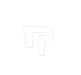 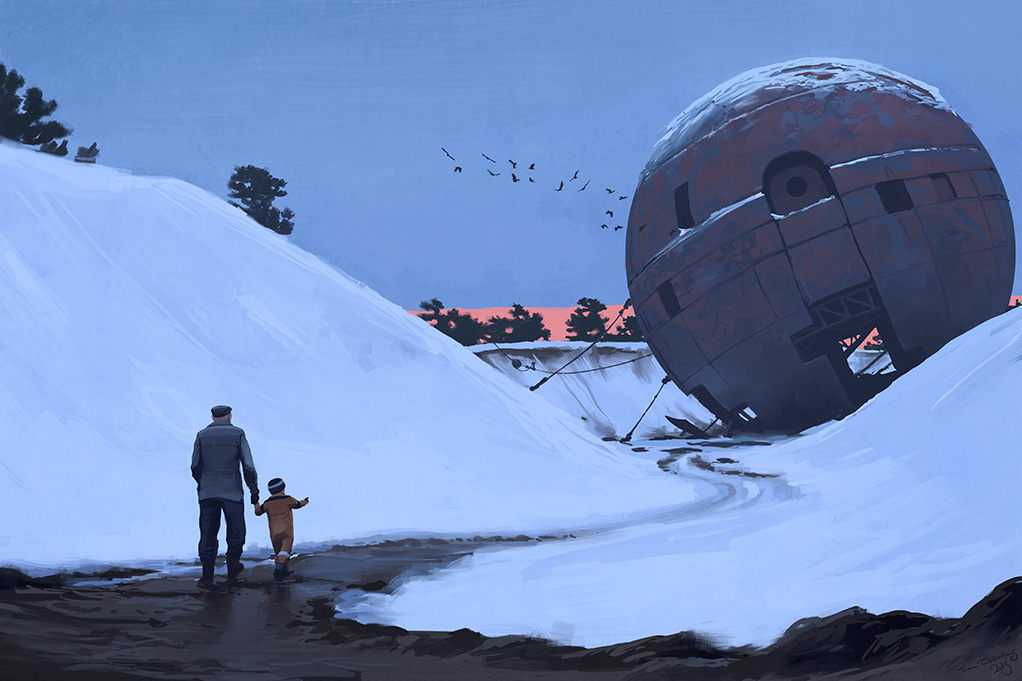 Le socle
Soigner ses états: chaque enfant peut soigner ses états via une scène de vie quotidienne incluant son socle, le PNJ au rôle nourricier.
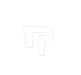 L’Univers
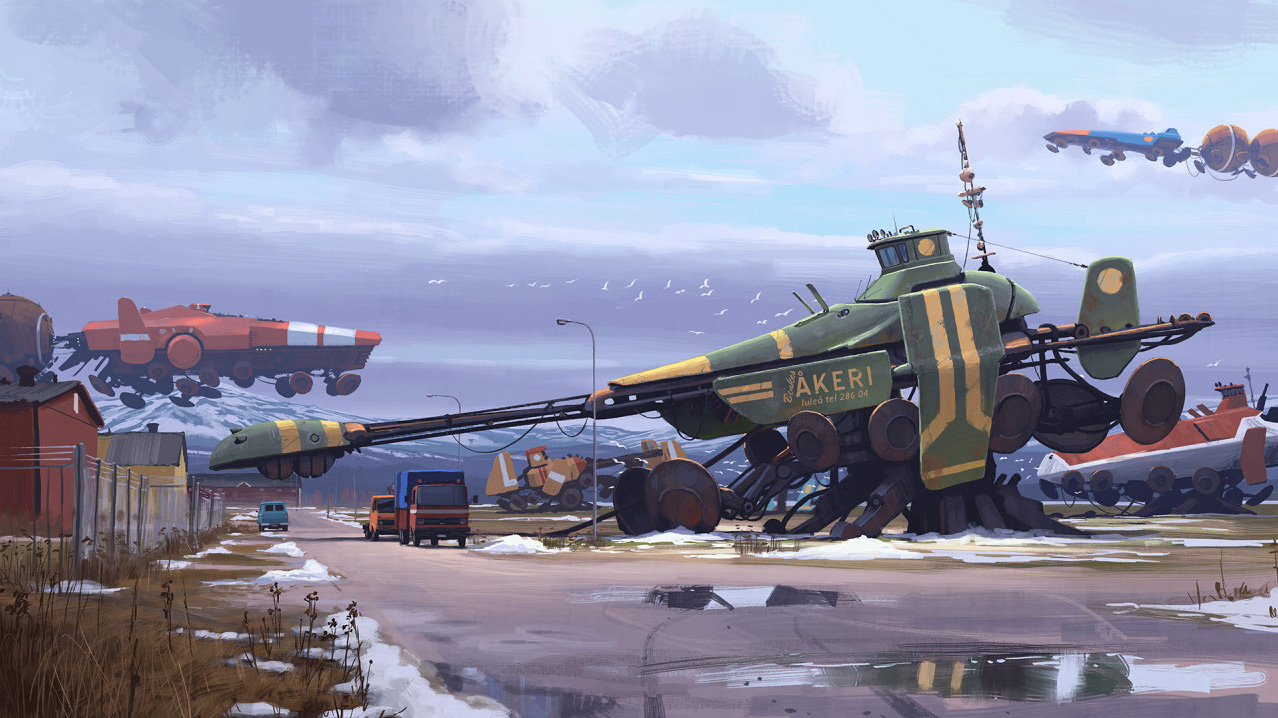 Le vaisseau Corsair Delta
1950-59: découverte par l’Union soviétique de l’effet Magnétrine. Ceci donna naissance aux majestueux cargos gaussiens, principalement utilisés dans l’hémisphère nord, pour des raisons de puissance d’effet Magnétrine.
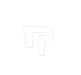 L’Univers
Transport de prototypes Iwasaka
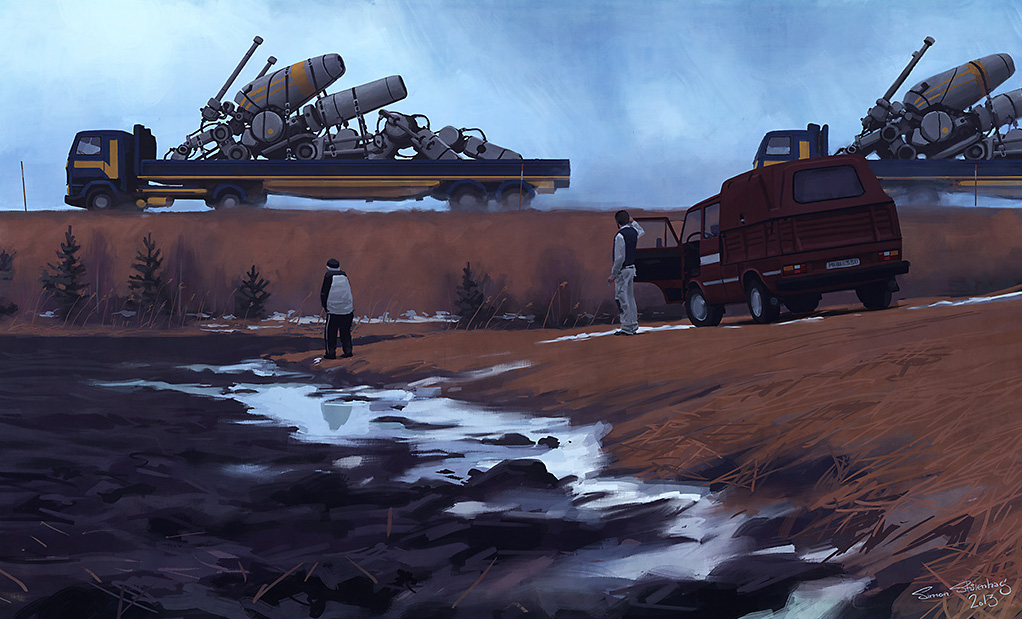 1960-69: Au Japon, l’entreprise Iwasaka développe la technologie qui posera les bases de la robotique moderne
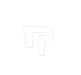 L’Univers
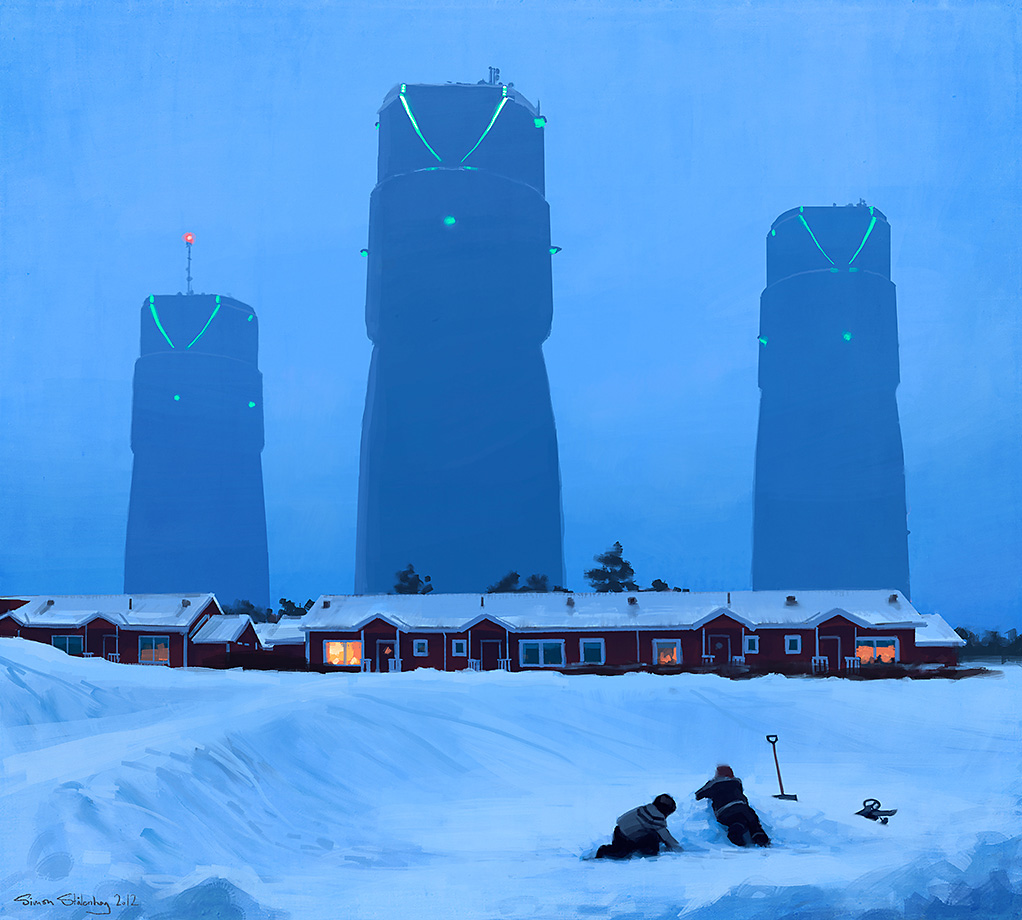 Les tours de refroidissement BOMA
1960-69: En Suède, l’agence gouvernementale Riksenergi est chargée de construire un accélérateur de particule, surnommé le Loop par les habitants des îles Mälär.
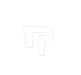 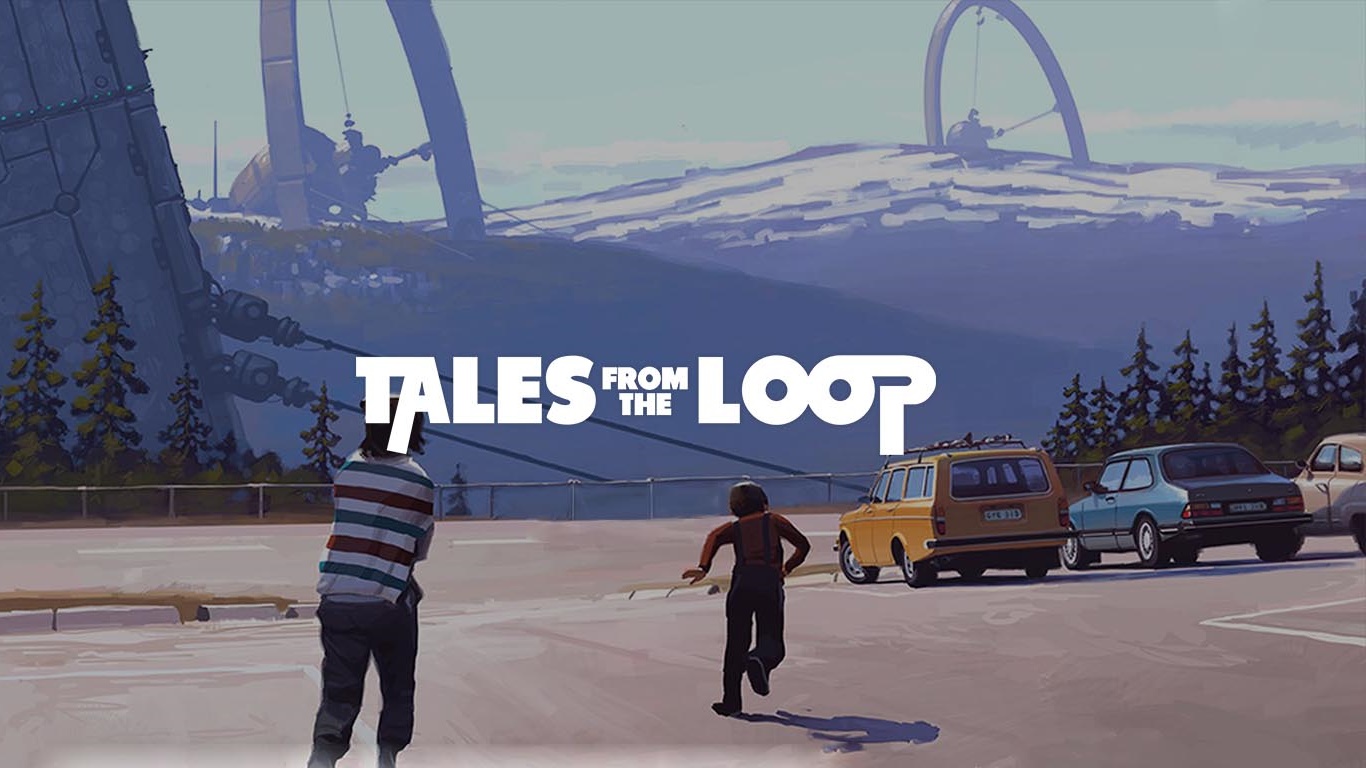 TALES FROM THE LOOP